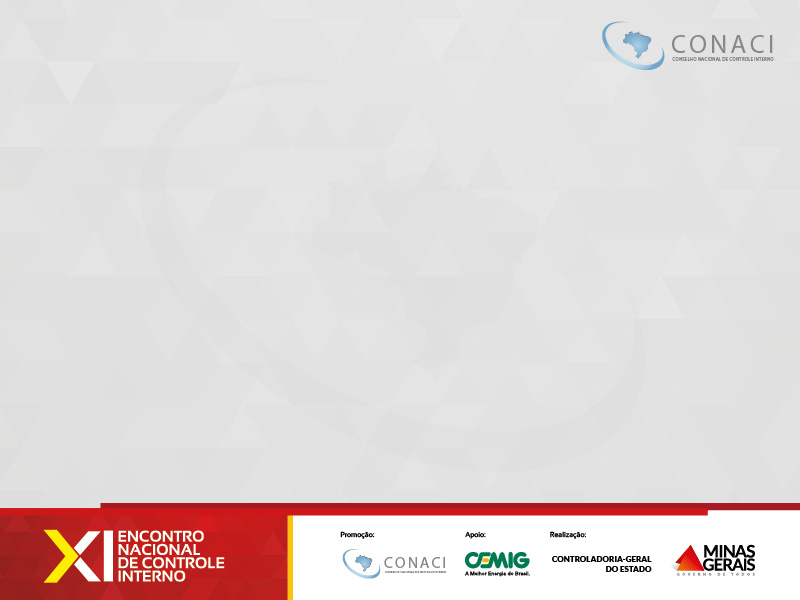 O papel do controle sociale a nova Lei do Terceiro Setor

Eduardo Pannunzio
Plano da apresentação
Evolução do regime jurídico das parcerias com terceiro setor
A lei 13.019/2014: destaques
Avaliação crítica
Lei 9.790(Oscip/termo de parceria)
Lei 9.637(OS/contrato de gestão)
+ segurança jurídica
+ controle
+ fomento
Decreto 3.100
1993
1997
1998
1999
2007
2008
2011
2014
IN STN 3
IN STN 1
Portaria 127
Portaria 507
Decreto 6.170
Lei 8.666 (art. 116)
Lei 13.019
A lei 13.019: destaques
norma de caráter geral
aplicável à União, Estados, DF e municípios
incide sobre todas as parcerias, inclusive as que não envolvem repasse de recursos 
exceção: contratos de gestão com OS, nos termos da lei 9.637
A lei 13.019: destaques
norma de caráter geral
convênio fica restrito a entes públicos
cria 2 novos instrumentos: “termo de fomento” e “termo de colaboração“
subsistem: termo de parceria (Oscip) e contrato de gestão (OS)
fim do convênio com 3º setor
A lei 13.019: destaques
norma de caráter geral
avaliação prévia da capacidade operacional da Administração e da OS
diagnóstico prévio da realidade sobre a qual incidirá a parceria
atenção a metas, indicadores e prazos
fim do convênio com 3º setor
maior ênfase no planejamento
A lei 13.019: destaques
norma de caráter geral
“chamamento público”
hipóteses de dispensa
urgência
guerra ou grave perturbação da ordem
hipóteses de inexigibilidade
singularidade do objeto
OSC exclusiva
fim do convênio com 3º setor
maior ênfase no planejamento
processo seletivo prévio
A lei 13.019: destaques
norma de caráter geral
regras próprias da OSC sobre compras e contratações (não se aplica lei 8.666)
regulamento precisa ser aprovado pela Administração
possibilidade de contratações por meio de sistemas eletrônicos públicos
fim do convênio com 3º setor
maior ênfase no planejamento
processo seletivo prévio
regulamento de contratações
A lei 13.019: destaques
norma de caráter geral
3 anos de existência
experiência prévia no objeto
capacidade técnica e operacional
disposições estatutárias 
não ter dirigente/parente até 2º grau de agente político, MP ou dirigente de órgão ou entidade de qualquer esfera governamental
não ter contas rejeitadas pela Administração ou julgadas irregulares por TC
não ter dirigente com contas julgadas irregulares ou rejeitadas ou, ainda, condenado por ato de improbidade
fim do convênio com 3º setor
maior ênfase no planejamento
processo seletivo prévio
regulamento de contratações
maior rigor na habilitação
A lei 13.019: destaques
norma de caráter geral
admissão de despesas até então consideradas “polêmicas”
remuneração de equipe própria
diárias
custos indiretos até 15%
pagamentos apenas por transferência bancária eletrônica
pagamento em espécie somente em casos excepcionais
fim do convênio com 3º setor
maior ênfase no planejamento
processo seletivo prévio
regulamento de contratações
maior rigor na habilitação
despesas vedadas & autorizadas
A lei 13.019: destaques
norma de caráter geral
OSC (site)
nome e CNPJ
data, identificação da parceria e órgão
descrição do objeto
valor total e valores liberados
situação da prestação de contas
+ remuneração da equipe
+ Lei de Acesso à Informação
estatuto
relação nominal de dirigentes
instrumento e aditivos
prestações de contas
Administração
divulgação do orçamento para parcerias
relação nominal das parcerias
mecanismos para receber denúncias
fim do convênio com 3º setor
maior ênfase no planejamento
processo seletivo prévio
regulamento de contratações
maior rigor na habilitação
despesas vedadas & autorizadas
obrigações de transparência
A lei 13.019: destaques
norma de caráter geral
procedimentos mais simples para parcerias de valor inferior a R$ 600 mil
estímulo à utilização de plataformas eletrônicas para prestações de contas
prazo para análise: 90 a 150 dias, prorrogável
fim do convênio com 3º setor
maior ênfase no planejamento
processo seletivo prévio
regulamento de contratações
maior rigor na habilitação
despesas vedadas & autorizadas
obrigações de transparência
regras sobre prestações de contas
A lei 13.019: destaques
norma de caráter geral
OSC
dirigentes respondem solidariamente
Administração
servidores que atestarem capacidade ou execução respondem pela restituição de valores (dolo/culpa)
Alterações na Lei de Improbidade
7 novos tipos por dano ao erário
1 tipo por ofensa a princípios
fim do convênio com 3º setor
maior ênfase no planejamento
processo seletivo prévio
regulamento de contratações
maior rigor na habilitação
despesas vedadas & autorizadas
obrigações de transparência
regras sobre prestações de contas
responsabilização pessoal
Avaliação crítica
Segurança jurídica
norma geral (lei) que disciplina a matéria
detalhamento e complexidade da lei
falta de coordenação das instâncias de aplicação da lei
ampliação excessiva do risco
Avaliação crítica
Controle
melhoria dos procedimentos e parâmetros de controle
controle formal-burocrático (legitimidade pelo procedimento)
redução da autonomia das OSC
forte dependência do controle público-estatal
Avaliação crítica
Fomento
previsão de “termo de fomento”
sem diferenciação prática com o termo de colaboração
restrito a OSC com maior experiência e capacidade
não cria fonte de financiamento específica
Conclusão
reversão na tendência de aperfeiçoamento do regime jurídico
risco: ⬆ controle, ⬇ parcerias (ou “fuga” para modelo OS)
protagonismo reservado aos órgãos de controle